SCIENCE AND SOCIETY: PUBLIC:ACCEPTANCE OF GENETICALLY MODIFIED CROPS
INTRODUCTION
We will  look at some of the concerns surrounding the use of genetically modified (GM) crops or biotech crops as they are now often known. 
We discuss some of the data on public concerns and then the current status of GM crops in world agriculture. 
Some of the measures that can be taken to minimize the risk associated with the crops and attempts to get this over to public and then see how GM crops and food are regulated to ensure safety.
PUBLIC CONCERNS
Survey have been done in the USA by the number of different organization (including Texas and A&M university in 2004) and in the UK as part of the GM Nation initiative (2003).
“The national dialogue” setup that by the UK government that had three main strands:
A public debate
A review of the science around genetic modification
An economics study
The first issue was to put genetic modification in context.
In the survey, personal issues scored highly, with social issues.
CONTINUED…
Only 14% of responders thought GM a good thing, 40% said it was neither good nor bad thing and 40% thought it was bad thing. 
In the USA, survey highlight the lack of knowledge about GM foods and engineered animals. 
Most people want robust regulation in place to ensure safety and that moral and ethical points are covered in the regulations.
Most people said they would buy GM food because it was a cheaper, tested  better or was produced using fewer chemicals.
CONTINUED…
In surveys the biggest issue along with food safety is trust.
Many people see the GM plants as being the prime example of big corporation dominating the rights of individual. 
In USA they gave seed companies the exclusive rights on material they developed. 
Herbicide resistant plants were produced that required the herbicide produced by the same companies. 
During the British survey it seems that the government was not seen as an honest broker, it was felt that the information on genetic modification from the government was tainted by their agenda. 
This has also been linked with a loss of trust for the UK government that related to the Iraq war.
THE CURRENT STATE OF TRANSGENIC CROPS
Despite public opposition and political difficulties in some regions of the world, the area of land cultivated with transgenic crops continues to increase. 
It was estimated that in 2001 over 52 million or 130 million acres, of land were planted with transgenic crops compared with only 1.7 million ha in 1996 when the crops were first being exploited. 
Since then the area planted has continued to increase.
Biotech crops were grown approximately 10.2 million farmers in 22 countries in 2006. notably 90% or 9.3 million of the beneficiary farmers were small resource, poor framers from developing countries.
WHO BENEFITS FROM THESE 1ST GENERATION GM CROPS?
The environmental benefits of GM crops is that it restricted the use of herbicide & pesticide. 
This reduction in the use of potentially harmful chemicals. And it is the real benefit of 1st generation GM crops. 
The report 'Who Benefits from GM Crops?' reveals that in Europe, production of Monsanto's GM maize, the only GM crop permitted in Europe.
CONTINUED….
Over 90% of the European Union's GM crop production is based in just one country, Spain.
 Globally GM crops are grown predominantly in USA, Brazil, Argentina and India.
WHAT WILL DRIVE THE DEVELOPMENT OF THE FUTURE GENERATIONS OF GM CROPS?
The Agri biotech multinationals invested a large amount in the development of these crops with the expectation that the investment eventually be rapid and produce a profit.
In the absence of farmer & consumer the perception of GMOs fail.
Large multinational companies distrust the GM technology particularly in EU countries.
CONTINUED….
One of the claim made is that GM crops have lead to a reduction in CO2 emission and contributed towards the fight against global warming.
Basically it a source for conversion of biomass into biofuels.
Golden rice is pioneering example of GM crops & also the medical products produce from GM plants.
CONTINUED….
George W. Bush had challenged the USA to remove dependency on imported oil in past.
 The means to do this is to turn the bread basket of the world into the source of biomass that can be converted into bio-fules.
CONCERN ABOUT GM CROPS
There is considerable degree of public concern in many parts of world associated with GM crops, involving food safety, human health and environment. 
 There is moral or ethical opposition to GM crop on the basis that they are wrong in principle. 
These public concerns can have massive impact on plant biotechnology and its adaption.
ANTIBIOTIC-RESISTANCE GENES
The use of antibiotic resistance gene has proved to be one of hurdle to the wide spread acceptance of GM crops.
The presence of resistance gene in a genetically modified organism (GMO) released into environment was perhaps bound to raise fears about creating  Antibiotic resistance bacteria and particularly human pathogens.
 There are several scientific arguments which indicate that scenario is unlikely.
CONTINUED…
Firstly, the antibiotic resistance genes used in creating GM crops were originally isolated from bacteria. So, the transfer of these antibiotic resistance genes from plant to bacteria will not significantly alter the pool of antibiotic resistance gene in environment. The transfer of intact, functional antibiotic resistance gene to gut flora from ingested plant material is also highly unlikely though not impossible.
Secondly many of  antibiotic resistance genes commonly found in GM crops (such as npt II) confer resistance to antibiotics that are not used to treat disease in human, their use having been superseded by less toxic and / or more effective alternatives.
HERBICIDE RESISTANCE AND SUPER WEEDS
It is possible to use selective markers that confer resistance to herbicides as an alternative to antibiotic resistance gene, however one problem associated with the use of herbicide resistance marker is the potential for creating superweeds.
The transfer of herbicide resistance gene to weedy relatives may result in the weed becoming resistant to one or more herbicides but it will still be susceptible to other chemicals.
However, herbicide resistance genes confer no selective advantage on weeds that are not subject to treatment with the herbicide, and therefore the trait is unlikely to spread through out the population.
CONTINUED….
Despite the explanation of relative safety of antibiotic and herbicide resistance gene in GM crops ,various alternative selectable markers have been developed and technologies that remove selectable markers , so called CLEAN-GENE technology also been developed.
In case of herbicide resistance , a particularly alternative is to engineer the chloroplast genome. Chloroplast are in most but not all cases inherited maternally, so negating the chance of gene transfer by cross pollination.
GENE CONTAINMENT
A great variety of foreign genes are being introduced into GM crops and environmental impact of these genes is difficult to predict. Preventing the transfer of foreign genes from GM crops to other plants is a wider environmental issue. To avoid genetic pollution a number of strategies are developed for preventing transfer of foreign genes.
The potential for foreign genes from GM crops to be transferred to weedy relatives depends on great many variables such as dispersal mechanism, distance, longevity and sexual compatibility of weed relatives with GM crops etc.
Gene transfer usually occurs by through pollen but through seeds, genes can also be transferred.
TECHNIQUES FOR GENE CONTAINMENT
Some of gene containment techniques are as below:

CHLOROPLAST TRANSFORMATION
            Chloroplast transformation use particle bombardment delivery of  DNA into organelles. The advantage of this is that there is high level of transgene expression.  

MALE STERILITY
              Male sterility can be engineered by interfering with the development of tapetum which is the part of anther and involved in pollen development. So, no pollens are formed in this.
CONTINUED….
CLEISTOGAMY
               In this, self-pollination and fertilization occur within the unopenend flower. By self-pollination outcrossing is prevented.

TRANSGENIC MITIGATION
              In this mitigator genes are linked to the desired primary transgene.  Introduced trait is advantageous  or neutral for GM crops  but deleterious for weeds.
APOMIXIS
In plants seeds are produced usually as result of fertilization in sexual reproduction. In some plants, however, seeds can be produced without fertilization, a process known as Apomixis.
Natural apomixis occur in a limited number of plant species but is not found in any major crop plant.
Plants from apomictic seeds are genetically identical to mother plant and therefore are clones. Any desirable features of mother plant are retained in subsequent generations.
In developing countries, if apomixis could be introduced in cereal crops like rice, maize and wheat etc., it would be advantageous to biotechnology and plant-breeding industries.
CONTINUED….
High performance hybrid seeds are produced from parents that have different desirable characteristics by farmers. Hybrid plants do not breed true and lost desirable characteristics. If apomixis was introduced into hybrid, it could be cultivated indefinitely, as offspring would be genetically identical and retain desirable traits. This is known as fixing heterosis.
Plant biotechnology companies are interested in genetically engineering apomixis into crop plants because it can be used to considerably speed up the development of new varieties. The advantage of this to framers is that seed, even from high performance hybrids can be saved and re-used, without the loss of desirable characteristics. This frees the farmers from having to buy expensive seed every year.
FOOD SAFETY
There is no evidence that GM foods are any less safe than non-GM foods. 
However the issue of food safety has now become much broader. 
If GM are to accepted in europe it is incumbent upon plant biotechnologists and governments to engage in real dialogue with public or ignore public attitudes.
REGULATION OF GM CROPS AND PRODUCTS
The future of GM crops is determined by regulatory framework that is applied to their growth and processing. 
Regulations should ensure that GM crops and products derived from them are safe.
 Regulations are also designed to ensure that public is reassured that any GM crop or products are safe.
In EU countries, national laws implement various council directives and regulations governing regulation of GM crops and products.

Many of early biotechnology developments were covered by key legislative elements.
To adress public concerns , EU has revisited the regulations on biotech crops and brought in a new directive to cover delibrate release into the environment of GMOs.
The change in legislation is to tighten up the safety of biotech plants.
To give the consumer freedom of choice, this will be achieved by more scientific testing labelling and traceability.
REGULATION OF GM CROPS
If the crop is grown in the EU then both the food and feed regulations must be satisfied in terms of authorization
The directive covered the commercial use of GM plants that is able to reproduce, release in the environment for cultivation, or importing plant material
There also need to be supplied the standardized method for detecting the GMO and a system for its monitoring.
PROCEDURE FOR MONITORING
The proposal would normally be submitted to national authorities to give an initial scientific assessment.
The documents are then forwarded to the EU commission and national authorities of all members to give an opinion.
The draft may be accepted or rejected with a qualified majority after assessment of EU food safety authority EFSA.
If the no majority is obtained then, the draft is submitted to the Council of Minister who have 90 days to approve the redraft.
If it is accepted then it is valid for 10 years.
CONTINUED…
The new regulations is to be more scientifically vigorous as is needed to prove the point that the GM food is not dangerous to health and environment
The EFSA provides an opinion to the EU commission that should include the:
Scientific safety assessment
Product labeling suggestion
Suggestion for post marketing monitoring and
Validation detection method
ISSUES WITH GM ANTIBIOTIC
The first key issue is that the use of antibiotic resistance genes for selection is discouraged but not totally banned.
They have been divided into three groups by EFSA:
The first group include resistance genes to antibiotic such as kanamycin that are seldom or never used as medicine but still used in GM plants.
The second group not to be used in commercial plants but used in field trails.
The third group of genes are those for antibiotic that are vulnerable in medicine amikacin.
REGULATION OF GM CROPS IN USA
IN USA regulation pertaining to GM crops are implemented by:
The US department of agriculture
The animal and plant health inspection service
The USDA regulates the transport, import and testing of transgenic plant.
The US environmental protection agency ensures the safety of pesticides including those produced biologically.
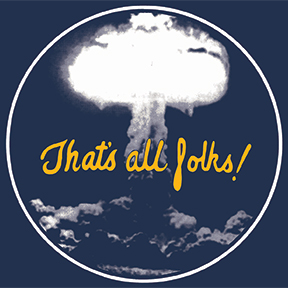